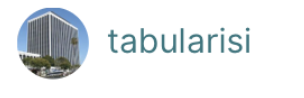 Entity Linking to Knowledge Graphs
Avijit Thawani, Minda Hu, Erdong Hu, Husain Zafar, Naren Teja Divvala, Amandeep Singh, Ehsan Qasemi, Pedro Szekely, and Jay Pujara
[Speaker Notes: Add pics and TAbularISI here]
The challenge
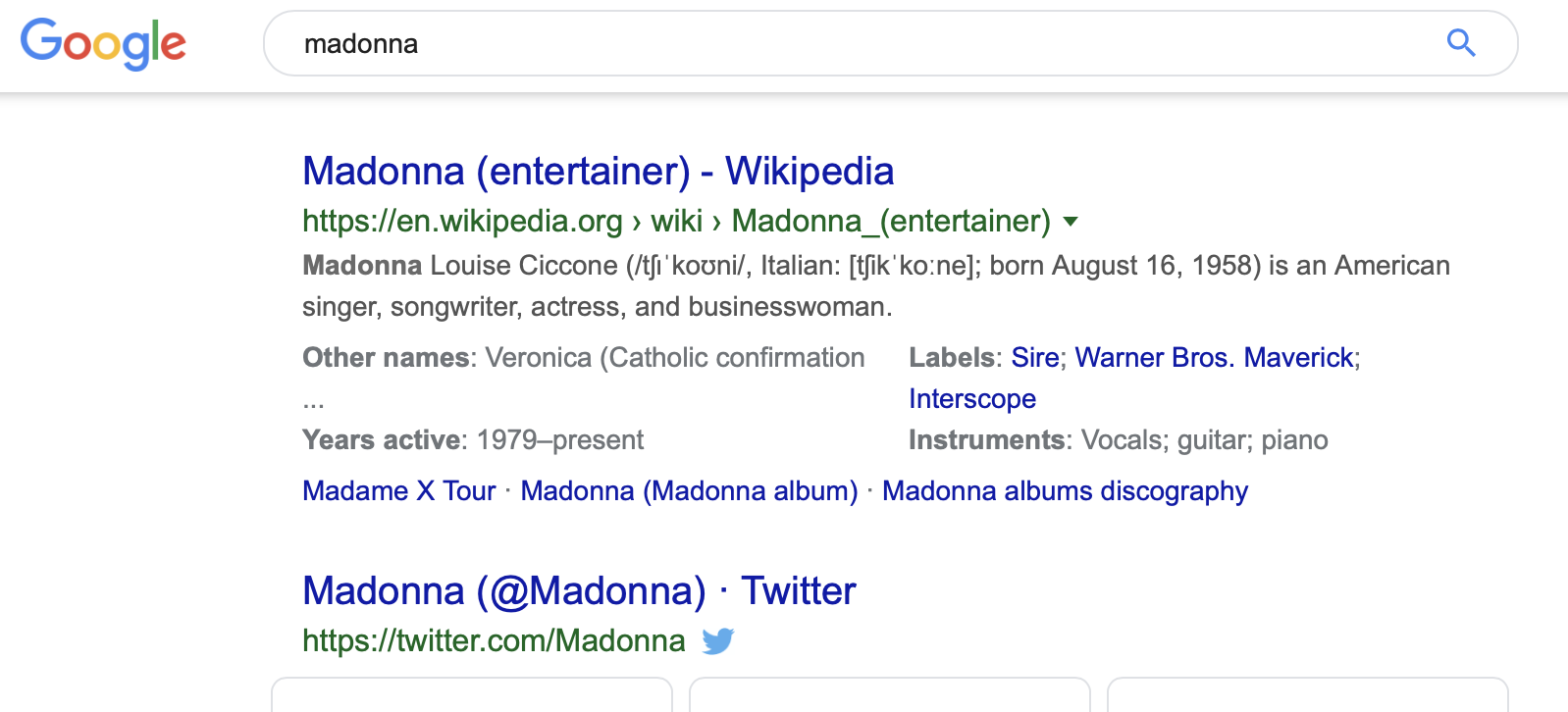 The challenge
The challenge
The challenge
The insight
Generate candidates
Annotate easy cells
Figure out what’s common
Apply on hard cells
[Speaker Notes: Easy = disambiguous]
The insight
Generate candidates
Annotate easy cells
Figure out what’s common
Apply on hard cells
[Speaker Notes: Easy = disambiguous]
EASY!
EASY!
EASY!
[Speaker Notes: Note that’s not how we calculate]
EASY!
*Easy can be redefined.
EASY!
EASY!
[Speaker Notes: Note that’s not how we calculate]
The approach
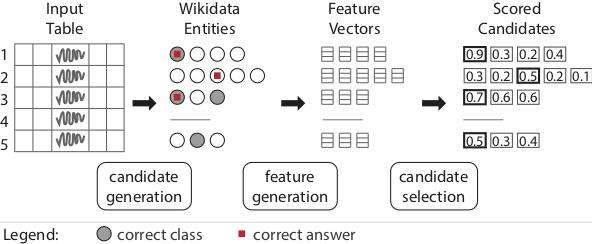 [Speaker Notes: Be clear!]
The insight
Generate candidates
Annotate easy cells
Figure out what’s common
Apply on hard cells
[Speaker Notes: Easy = disambiguous]
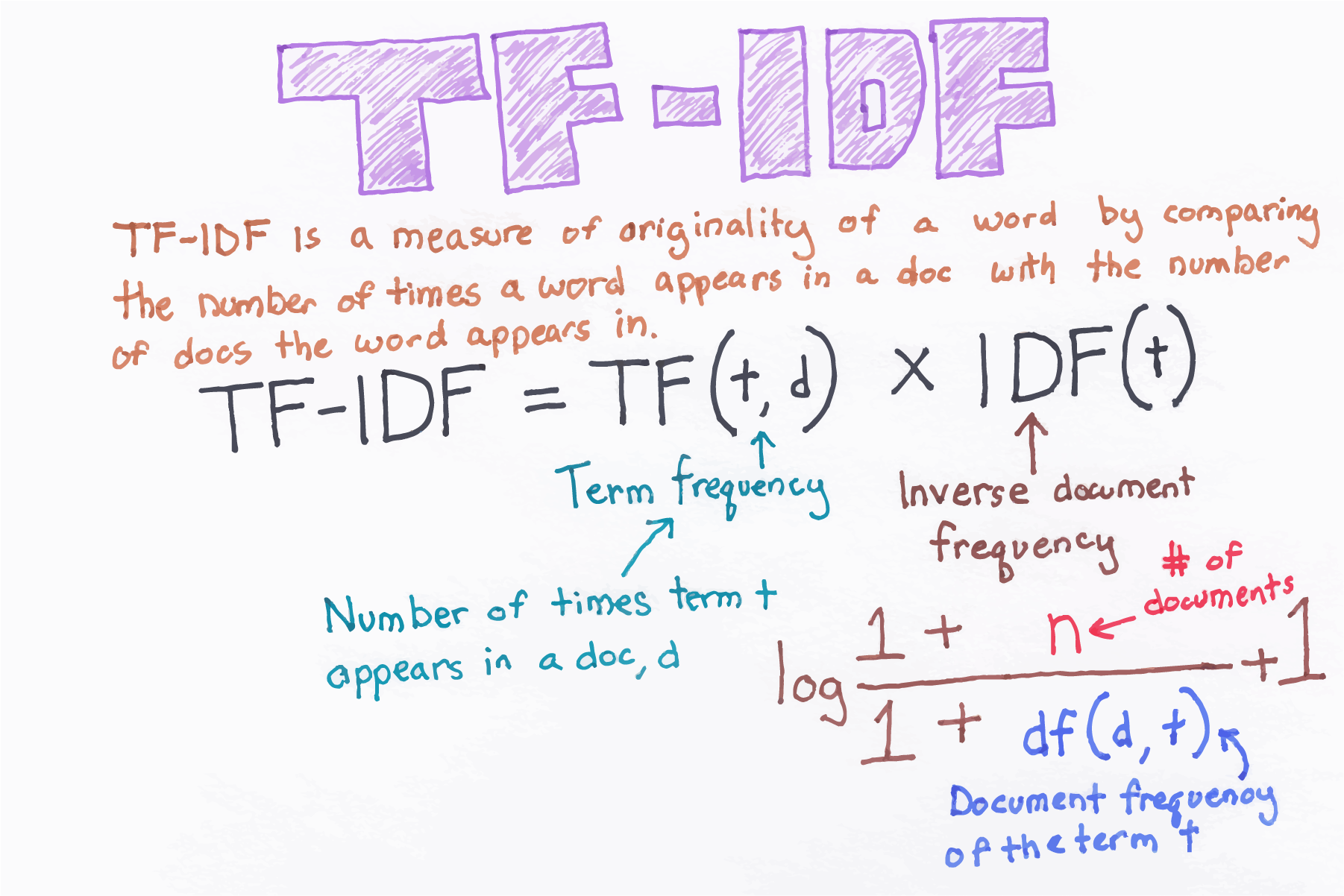 Image Source: becominghuman.ai blog
Saliency
Each class is a feature:						(Saint, 	Person, 	Singer, 	…)
Saint Madonna:								(1,			1,			0, 			…)Madonna - the singer:						(0,			1,			1,			…)
TF (term frequency)							(3,			3,			1,			…)IDF (inverse document frequency)			(0.48,		0.25,		0.95,		…)

Saliency of feature = TF x IDF					(1.5,	0.75,	0.95,	…)
Entity Linking
Analysis
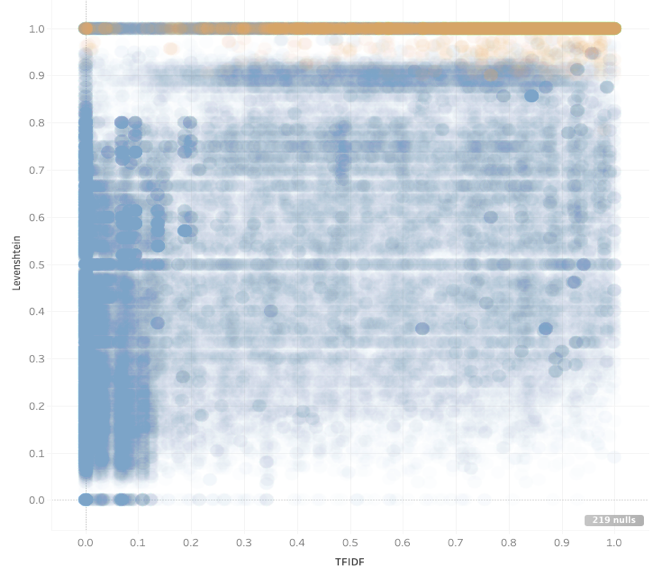 Levenshtein Similarity
tf-idf
[Speaker Notes: Orange is high precision. A very hand built approach that got us 0.96 precision (but low recall) on Round 4 CEA.]
Semantic Labelling
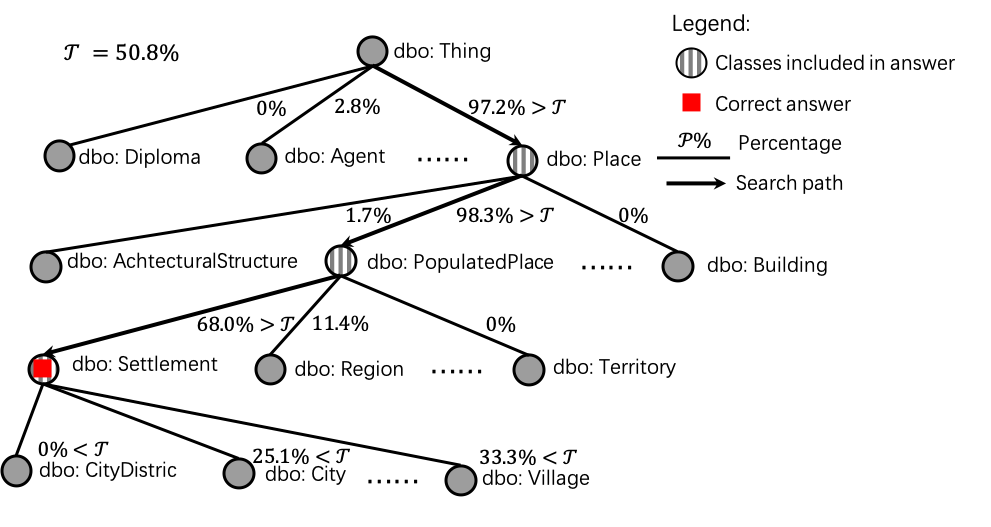 [Speaker Notes: Walk down the tree till we lack support (until a threshold).]
Hands On
git clone https://github.com/usc-isi-i2/wikidata-wikifier

cd wikidata-wikifier/wikifier/sample_files

curl -X POST -F 'file=@clubs.csv' -F columns=clubs http://sitaware.isi.edu/wikify -o 'clubs_result.csv'

curl -X POST -F 'file=@countries.csv' -F columns=countries http://sitaware.isi.edu/wikify -o 'countries_result.csv'

curl -X POST -F 'file=@footballers.csv' -F columns=footballers http://sitaware.isi.edu/wikify -o 'footballers_result.csv'
24